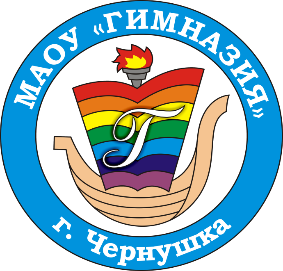 Сетевая организация образовательного пространства и образовательного процесса

Усанина Наталья Леонидовна 
директор МАОУ «Гимназия»,
Почетный работник общего образования РФ
30.03.2017г.
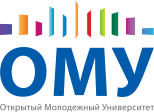 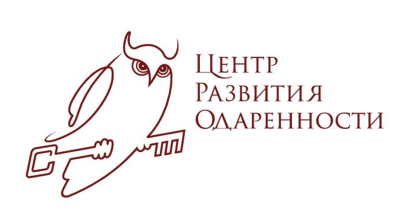 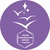 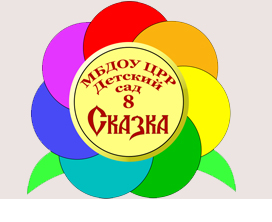 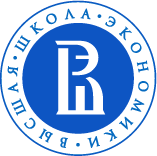 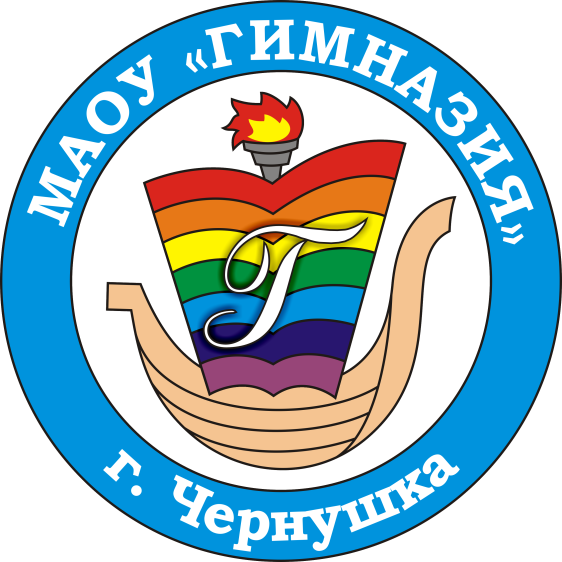 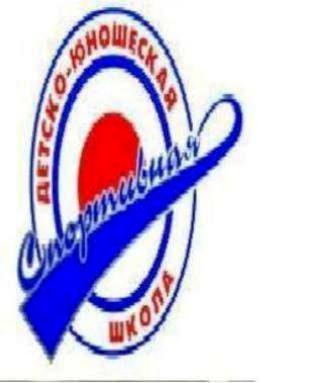 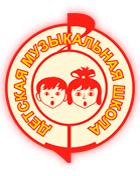 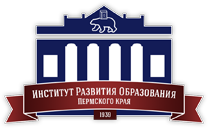 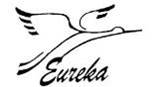 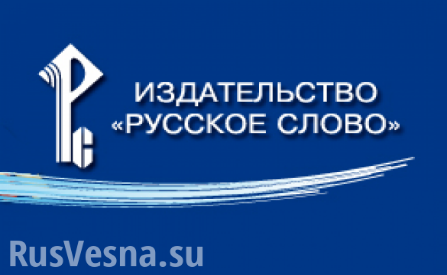 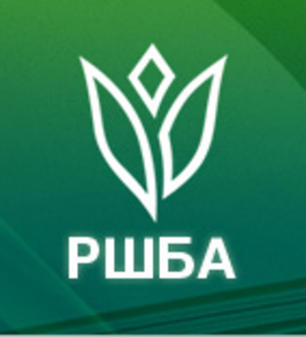 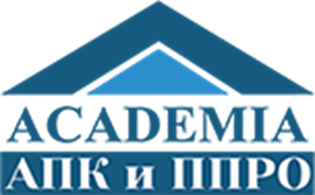 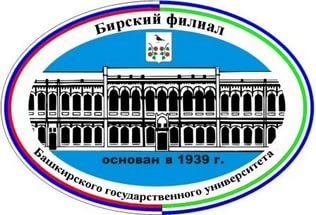 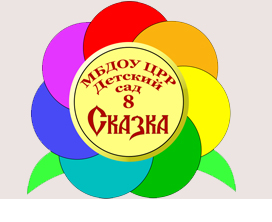 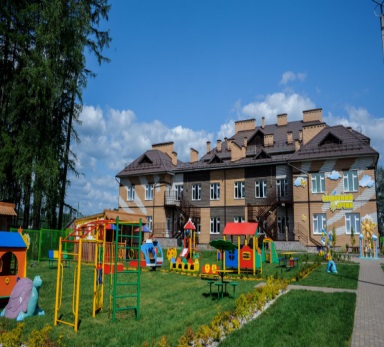 Муниципальное бюджетное дошкольное образовательное учреждение «Центр развития ребенка -детский сад №8»

Муниципальное бюджетное дошкольное образовательное учреждение                         «Азинский» детский сад»
Основные направления деятельности: 
- патриотическое воспитание
- информационная культура 
- инженерное воспитание
НОУ«Открытый Молодежный Университет» г. Томск
Основные направления деятельности: 
внеурочная деятельность – реализация сетевых программ
- дополнительное образование по ИКТ технологиям
НП
 «Центр развития одаренности»
Г. Пермь
 Основные направления деятельности: 

муниципальные туры 
   Всероссийского синхронного чемпионата
внеурочная деятельность
- развитие метапредметных компетенций учащихся
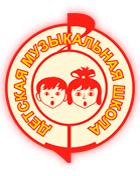 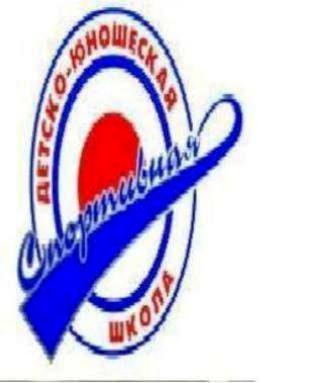 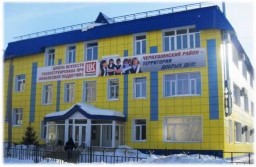 МАОУ ДОД
 «Детская спортивная школа»
                  «Детская музыкальная школа» 
                   «Детская школа искусств»
 Основные направления деятельности: 
     - внеурочная деятельность и дополнительное образование учащихся
    - засчитывание положительных результатов полученных учащимися в учреждениях по темам учебных предметов в гимназии
ГАПОУ«Краевой политехнический колледж»
Основные направления деятельности: 

профессиональные пробы  учащихся               8-9 классов
- профориентация  учащихся с 5 класса
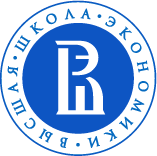 НИУ 
   «Высшая школа экономики» г. Пермь   
 
Основные направления деятельности: 

	- Университетский класс, профильное обучение
	- повышение квалификации педагогических   	  работников
	- исследовательская деятельность
	- профессиональное самоопределение
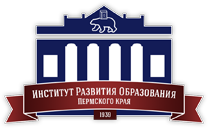 ГАО ДПО 
     «Институт развития образования»

Основные направления деятельности: 
   - апробационная площадка по внедрению ФГОС 
     -повышение профессиональной 	компетентности    	педагогов
АНО ДПО «Институт инновационной
образовательной политики и права «Эврика-Пермь»
Основные направления деятельности:
Разработка и реализация инновационных современных программ и проектов
Повышение профессиональной компетентности педагогов
ФГБОУ ВО
«Башкирский государственный университет»  
    Бирский филиал
 
Основные направления деятельности: 

    - обучение учителей и учащихся робототехнике,
   - предоставление возможности использовать сервер
    - повышение профессиональной компетентности педагогов
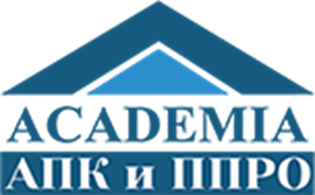 ФГАОУ ДПО 
«Академия повышения квалификации и переподготовки педагогических работников» г. Москва 
 - экспериментальная работа по апробации новой педагогической технологии информационно - познавательного контакта учащегося с новой информацией  
 -повышение квалификации педагогов
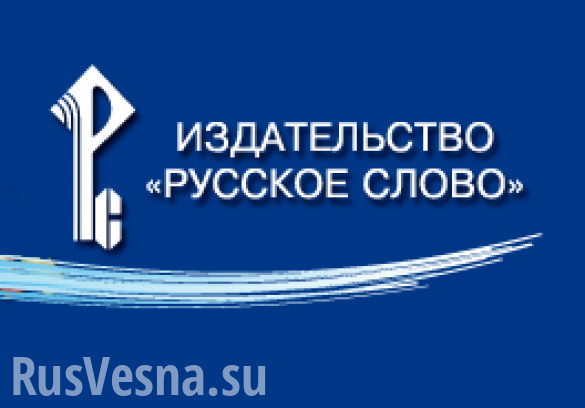 РШБА
Краевая творческая площадка передового опыта для специалистов школьных библиотек Пермского края 

Издательство «Русское слово»  Ассоциация школ «Инновационная школа»

повышение квалификации педагогов
помощь по работе с учебниками
Благодарю за внимание!
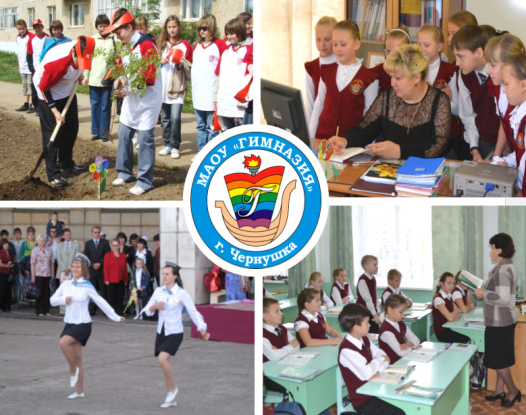 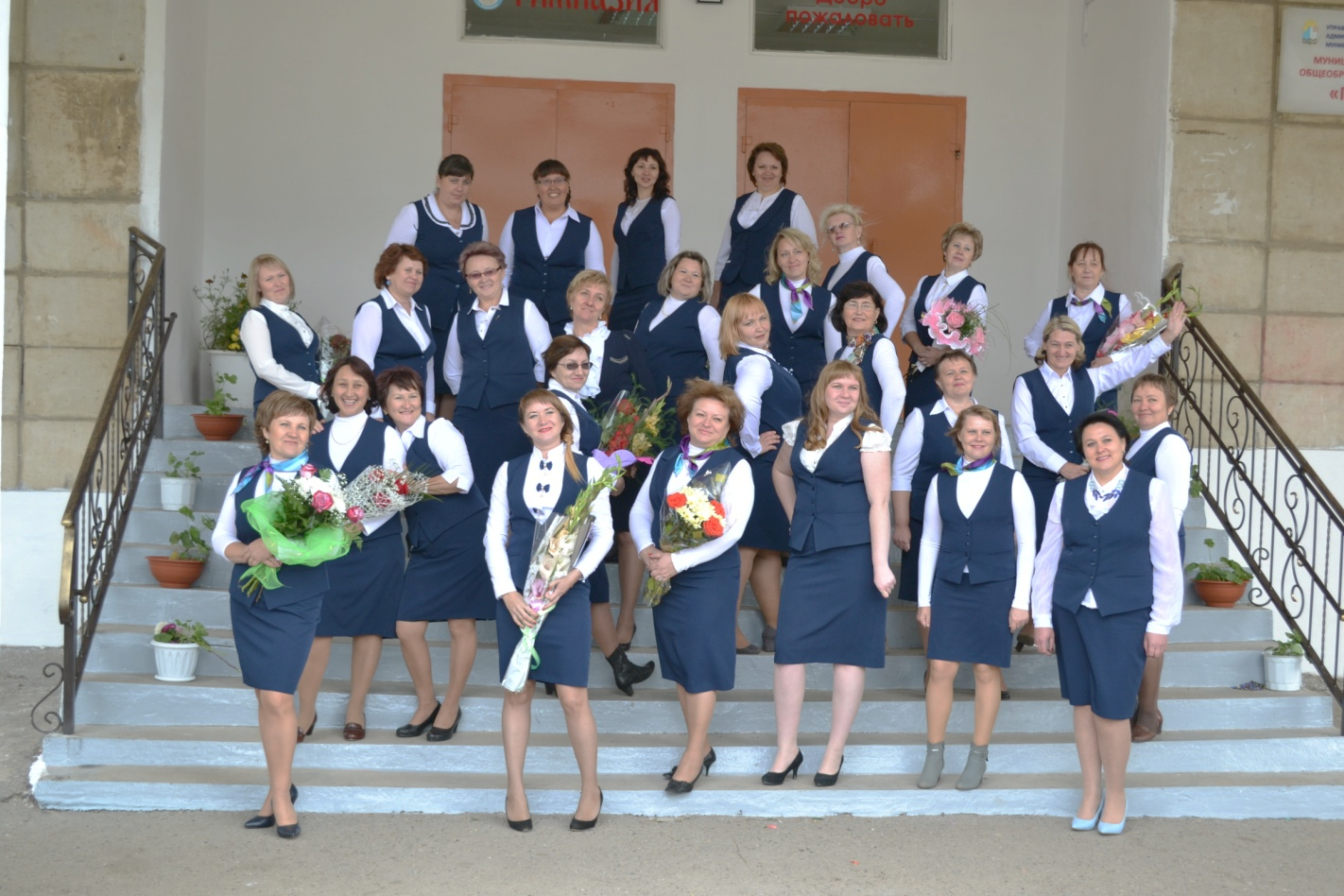